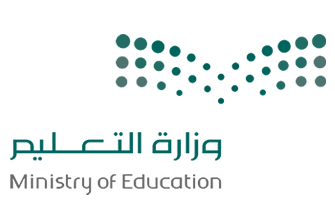 مادة 

المهارات الرقمية
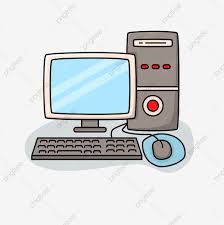 المعلمة 
نجود دحمـان
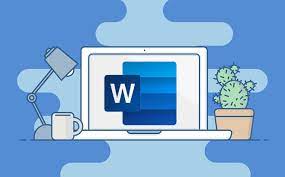 الوحدة الثانية 
العمل على النص
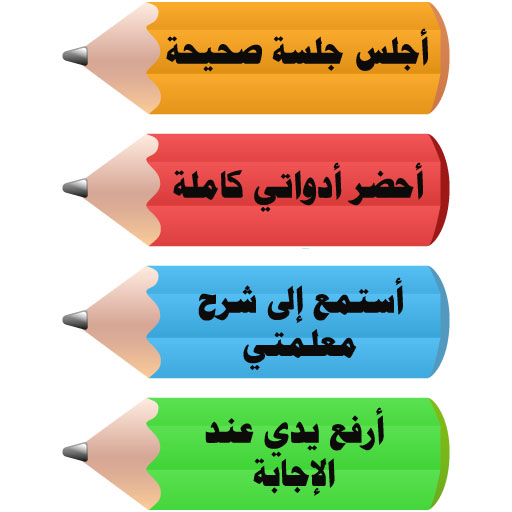 القوانين الصفية
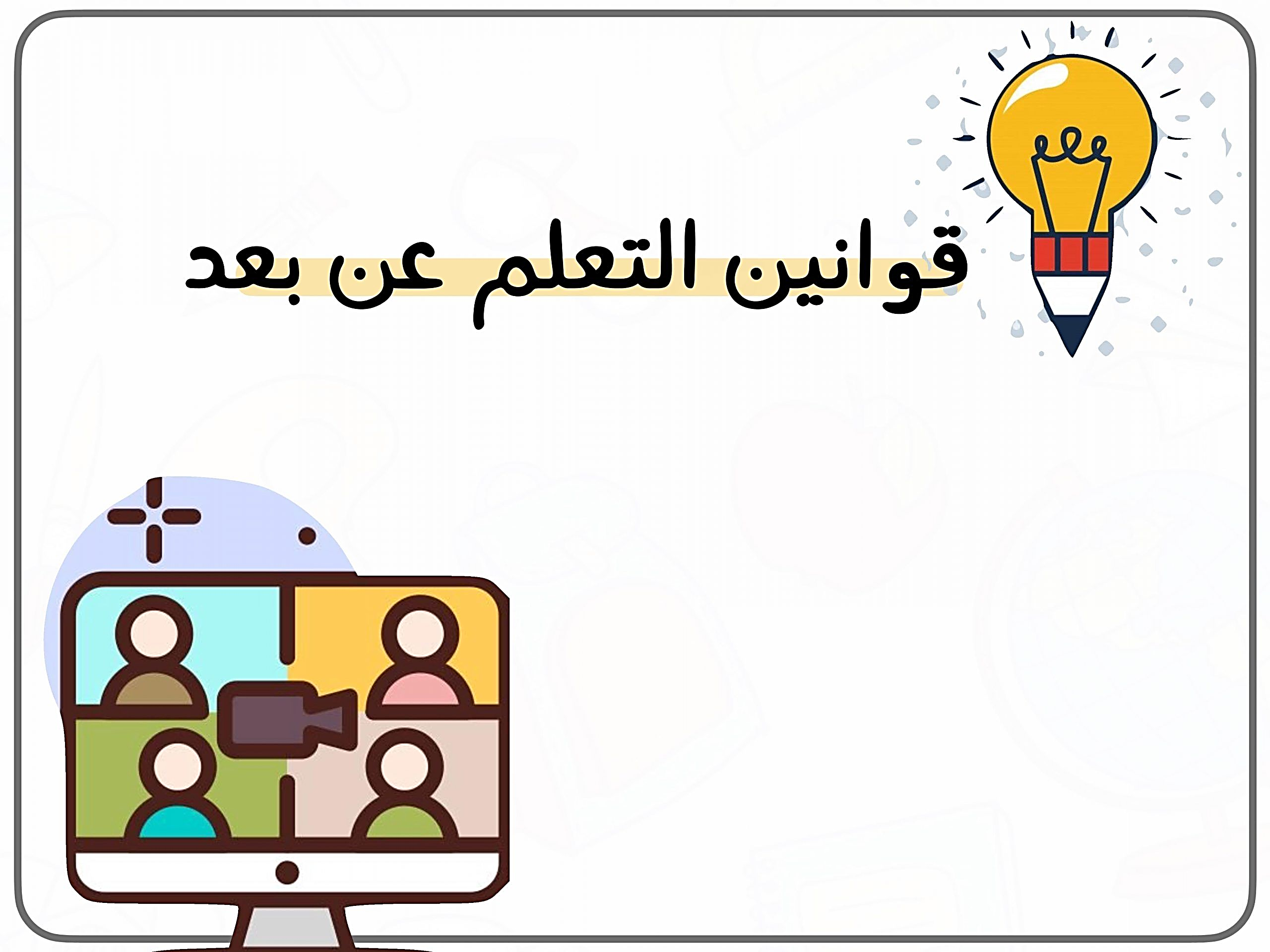 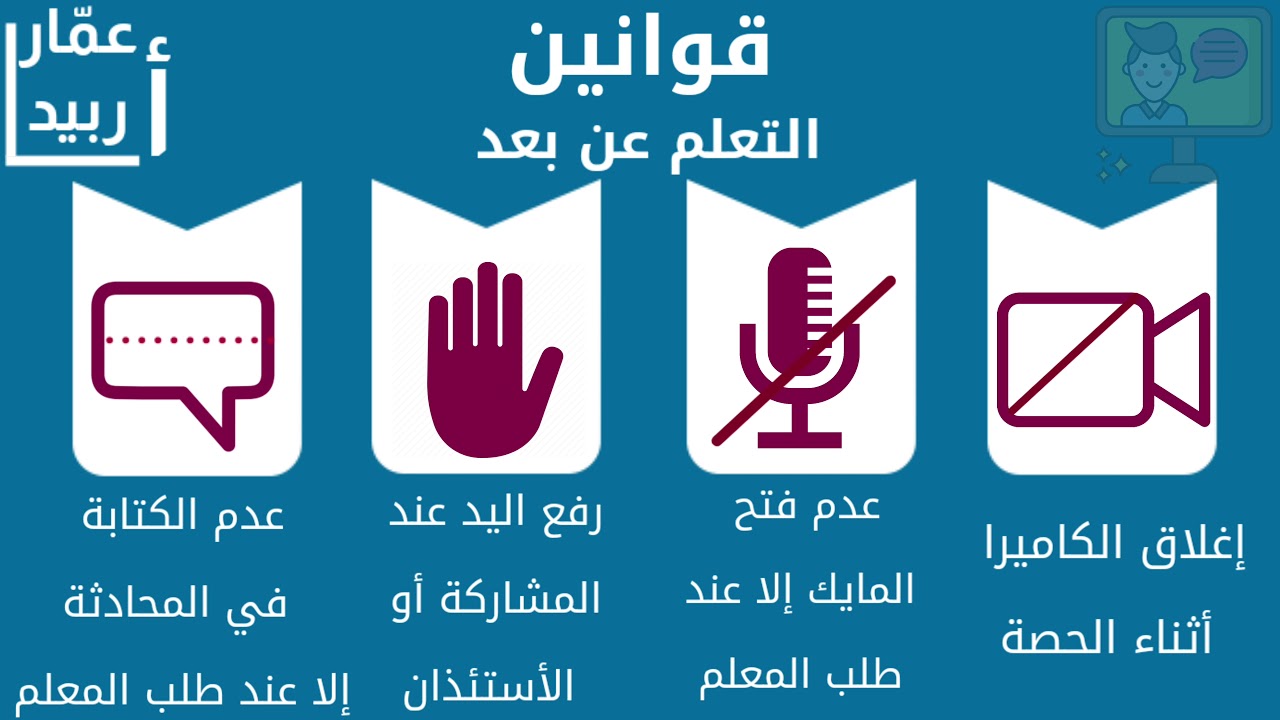 جدول التعلم
ماذا أريد أن أعرف
كيف أعرف أكثر
ماذا عرفت
ماذا أعرف
سنتعلم في هذه الوحدة  الأساسيات
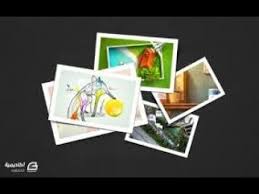 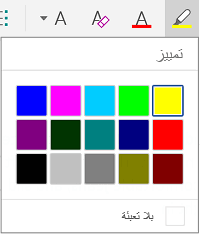 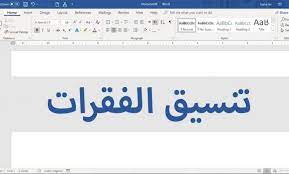 التنسيق المتقدم للصور
تنسيق النص
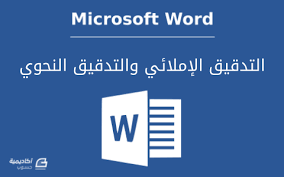 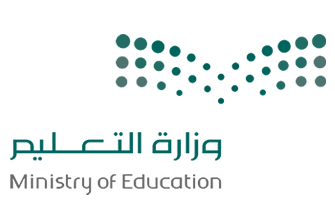 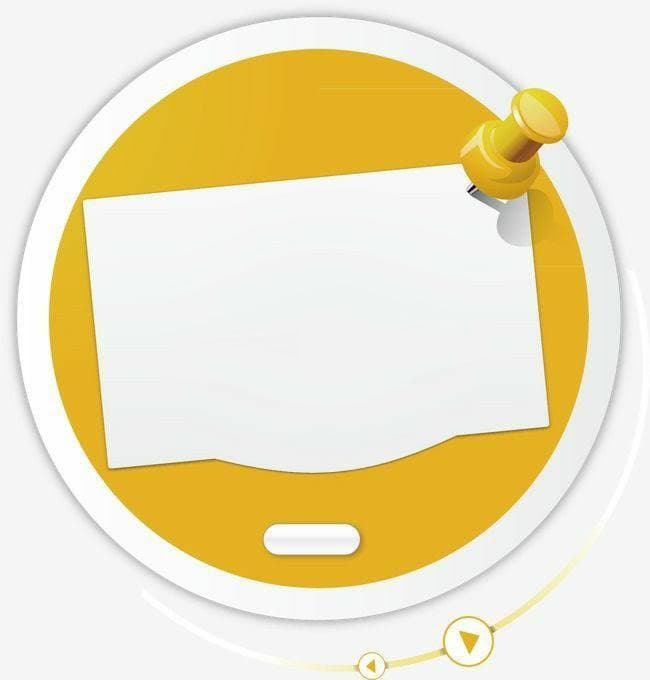 التهيئة والاستعداد
استراتيجية عصف ذهني
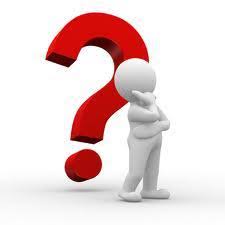 في بعض الأحيان يتم تسطير بعض الكلمات تلقائياً بخط أحمر  تظهر في اثناء الكتابة في برنامج مايكروسوفت وورد . لماذا ؟
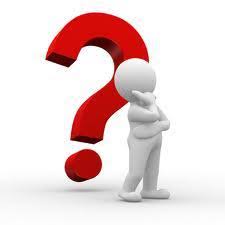 استراتيجية عصف ذهني
ظهور الخط الأحمر بسببين : 
1- الكلمة التي كتبتها غير صحيحة أو فيها خطأ إملائي.
2- الكلمة التي كتبتها غير موجودة في قاموس البرنامج .
أما اذا ظهر لون الخط أزرق 
أن الكلمة مكتوبة بشكل صحيح ولكن لاستخدم بشكل صحيح في سياق الجملة .
اليوم :         التاريخ :    /   / 144  ه    الحصة :          الشعبة :
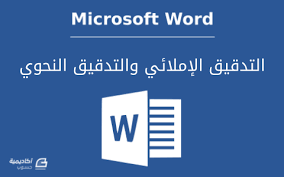 الدرس الرابع
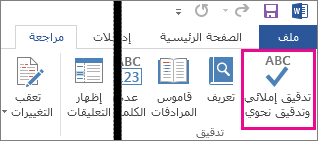 الأهـــداف
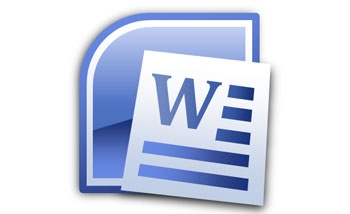 سنتعلم في هذه الوحدة :
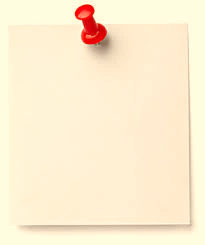 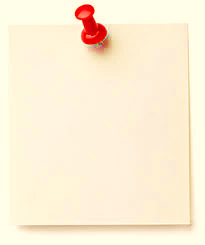 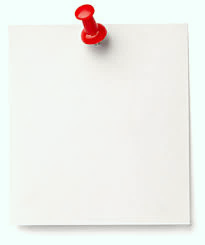 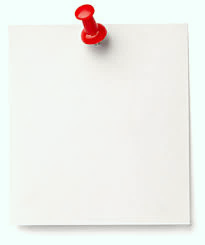 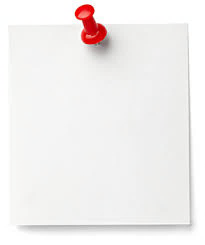 استخدام أدوات فحص مستند بحثاً عن الأخطاء
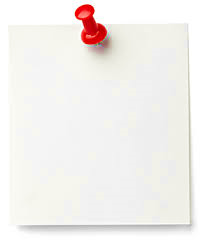 نصائح لجعل المستند أكثر جاذبية وإضافة وتنسيق الصور داخل المستند
خيارات الطباعة المختلفة للمستند
تمييز النماذج المستخدمة لمحاذاة  الفقرة
تغيير نوع وحجم الخط
حفظ المستند النصي على حاسبك
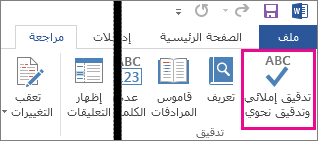 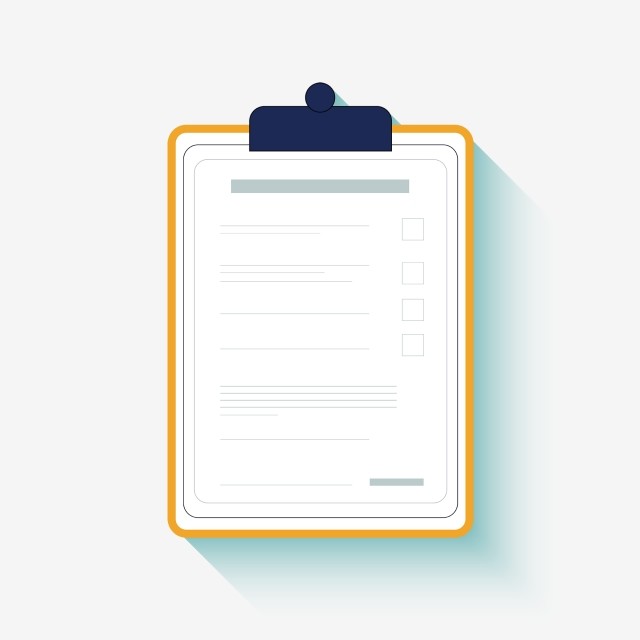 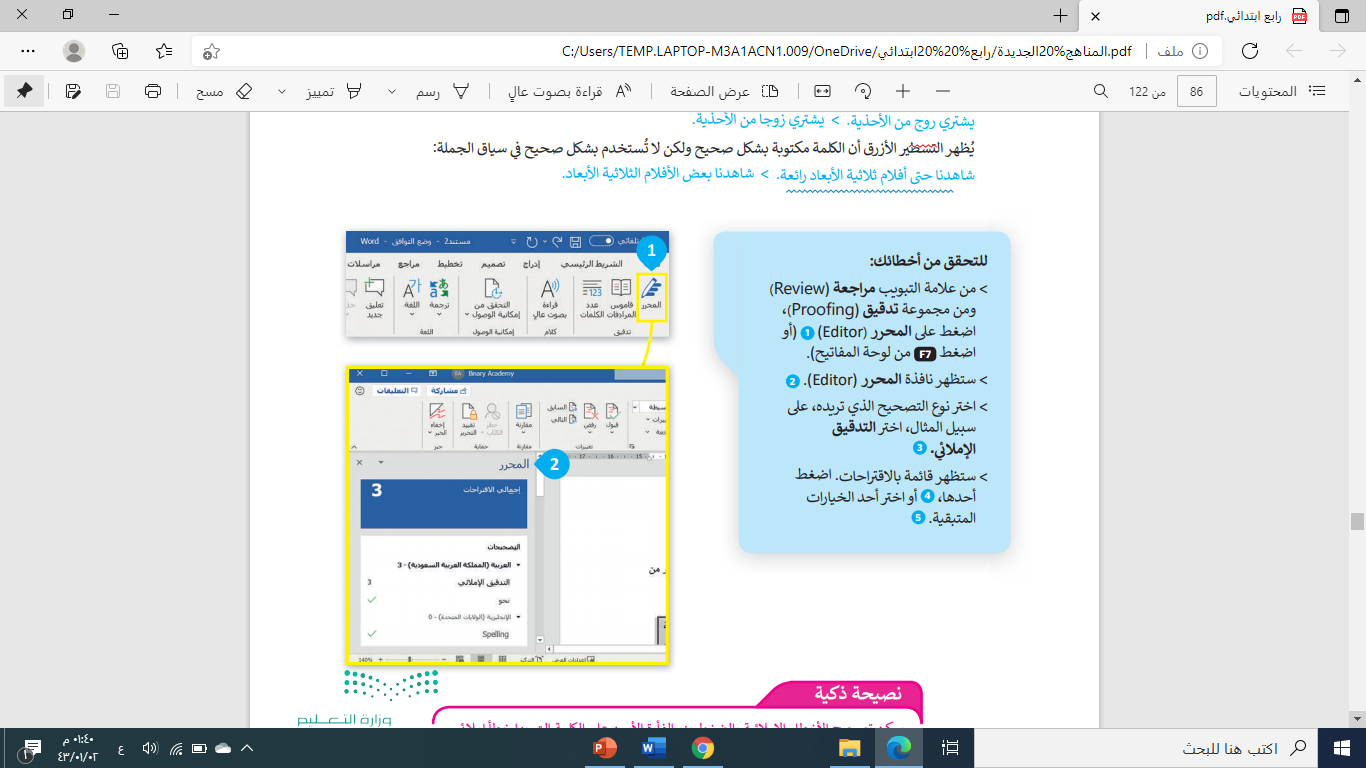 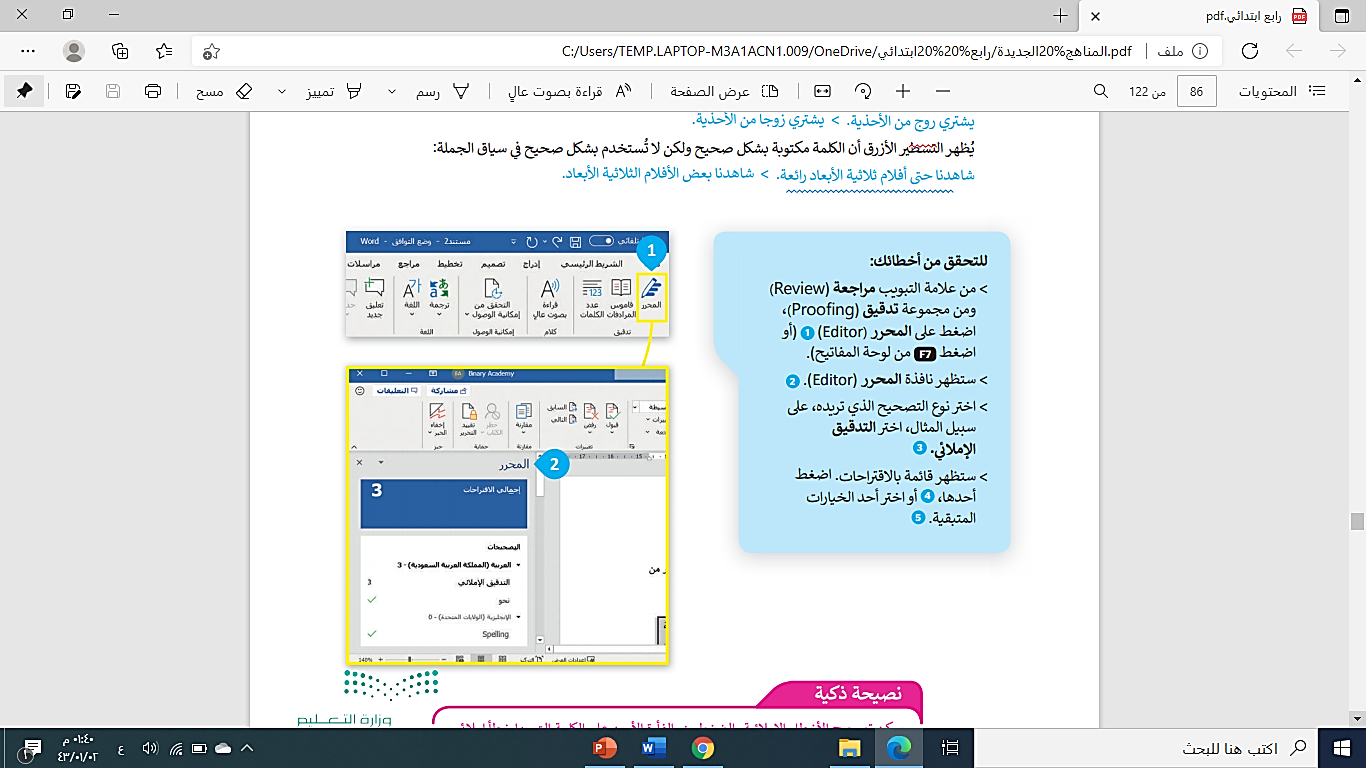 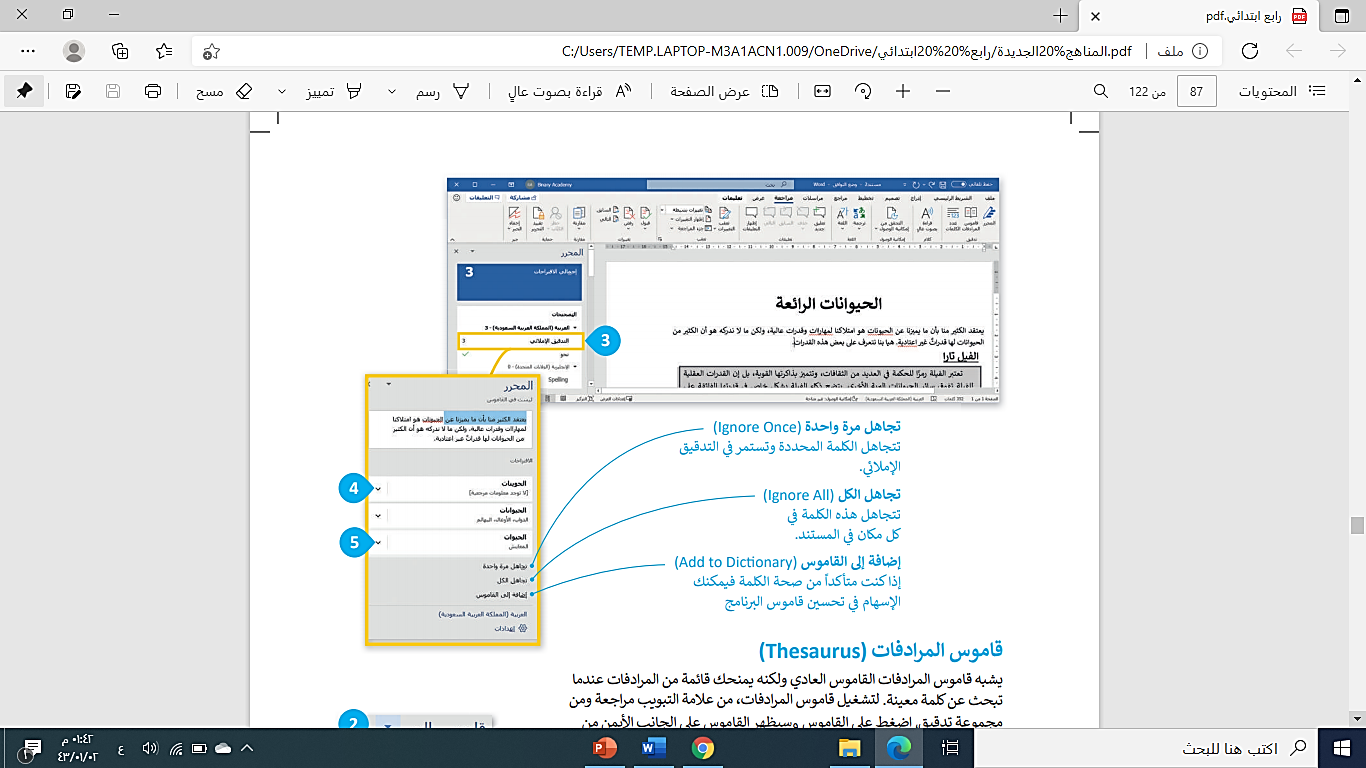 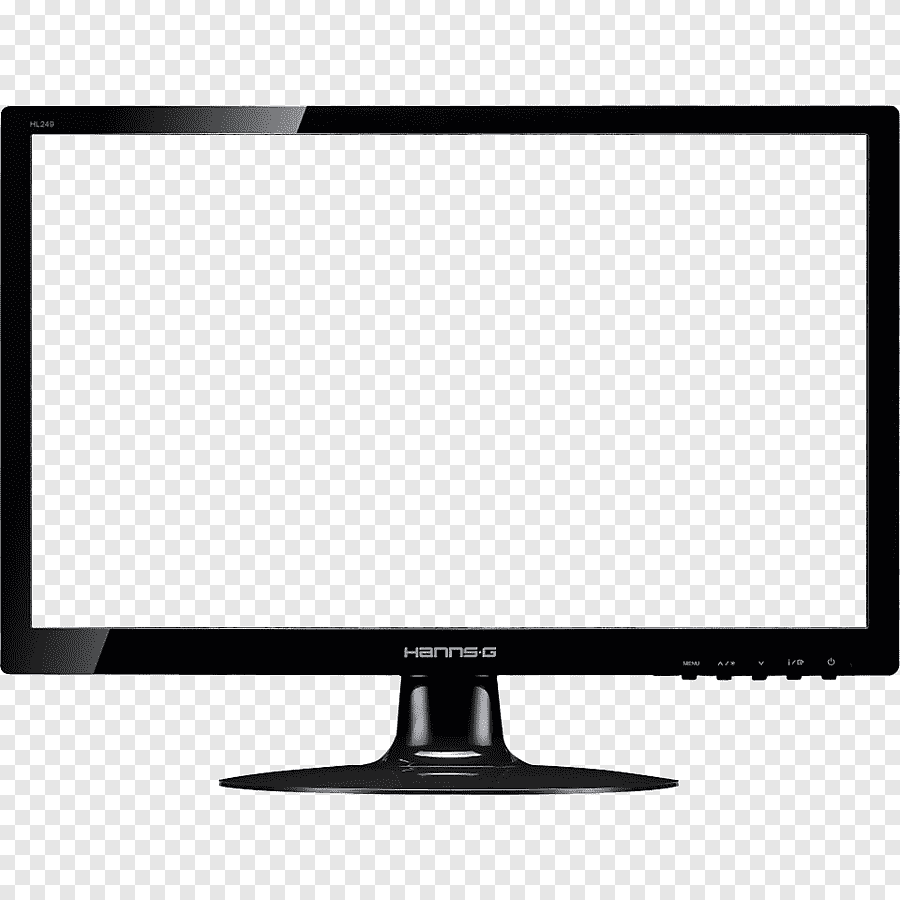 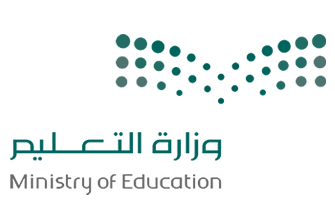 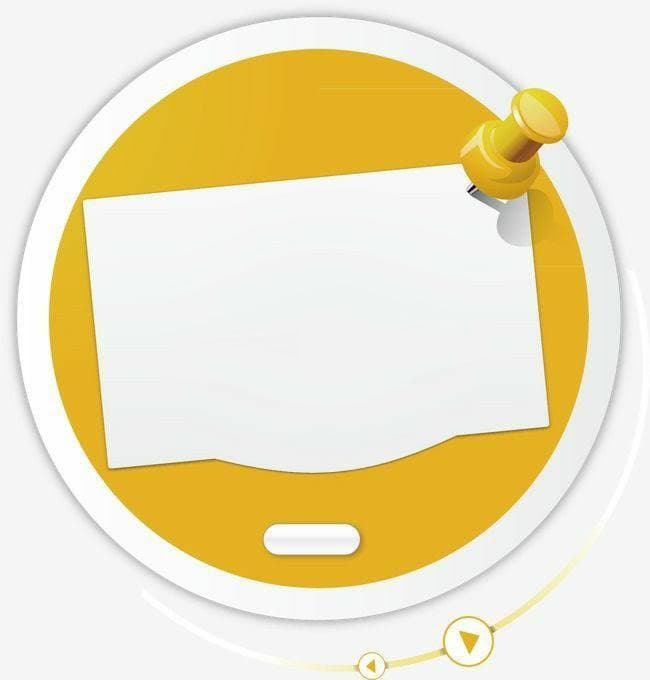 قاموس المرادفات
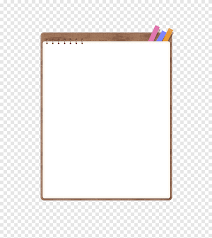 يشبه القاموس العادي ولكنه يمنحك قائمة من المرادفات عندما تبحث عن كلمة معينة .
طريقة التشغيل 
من علامة التبويب مراجعة 
ومن مجموعة تدقيق أضغط على القاموس المرادفات يمكن وضع المؤشر على الكلمة ثم الضغط على   Sift + f7  للعثور على مرادفتها 
أو يمين الكلمة وحدد مرادفات من القائمة
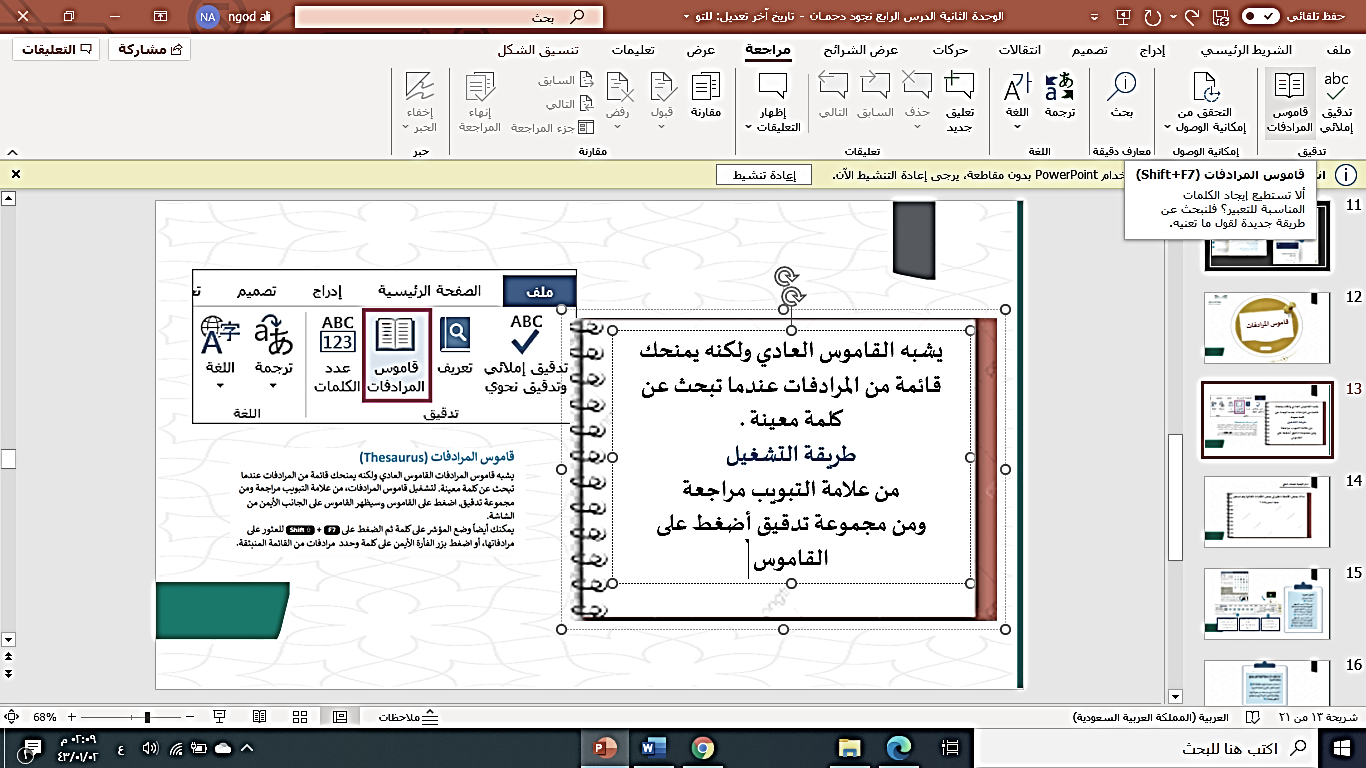 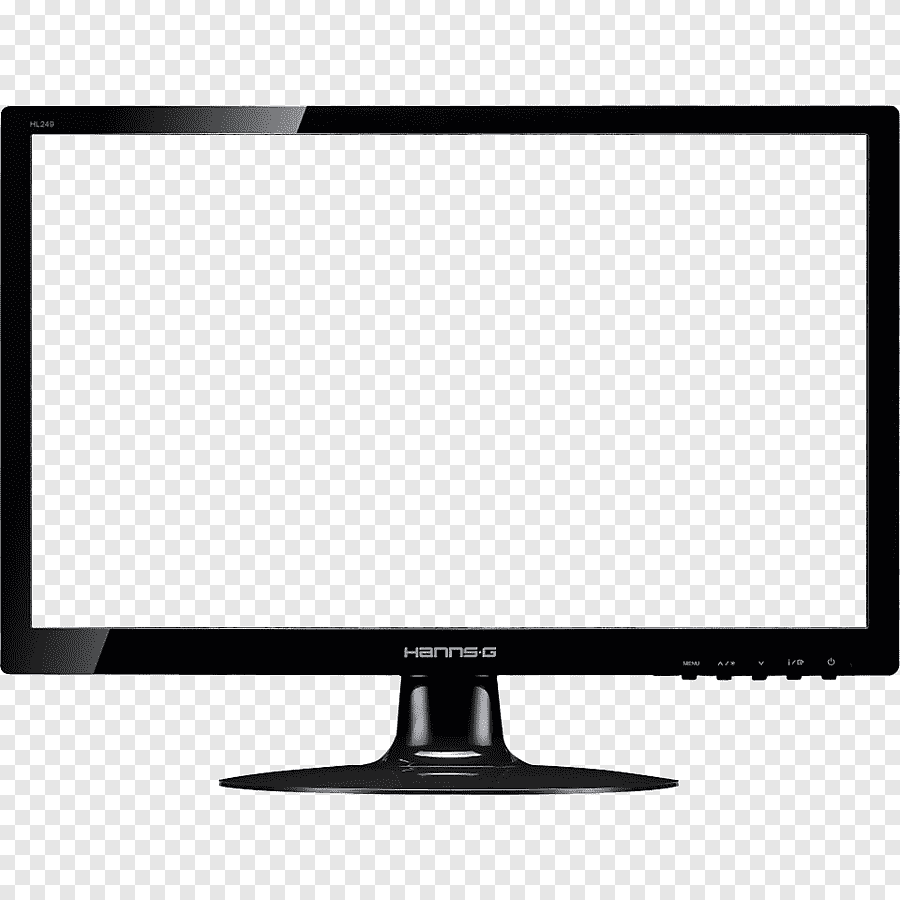 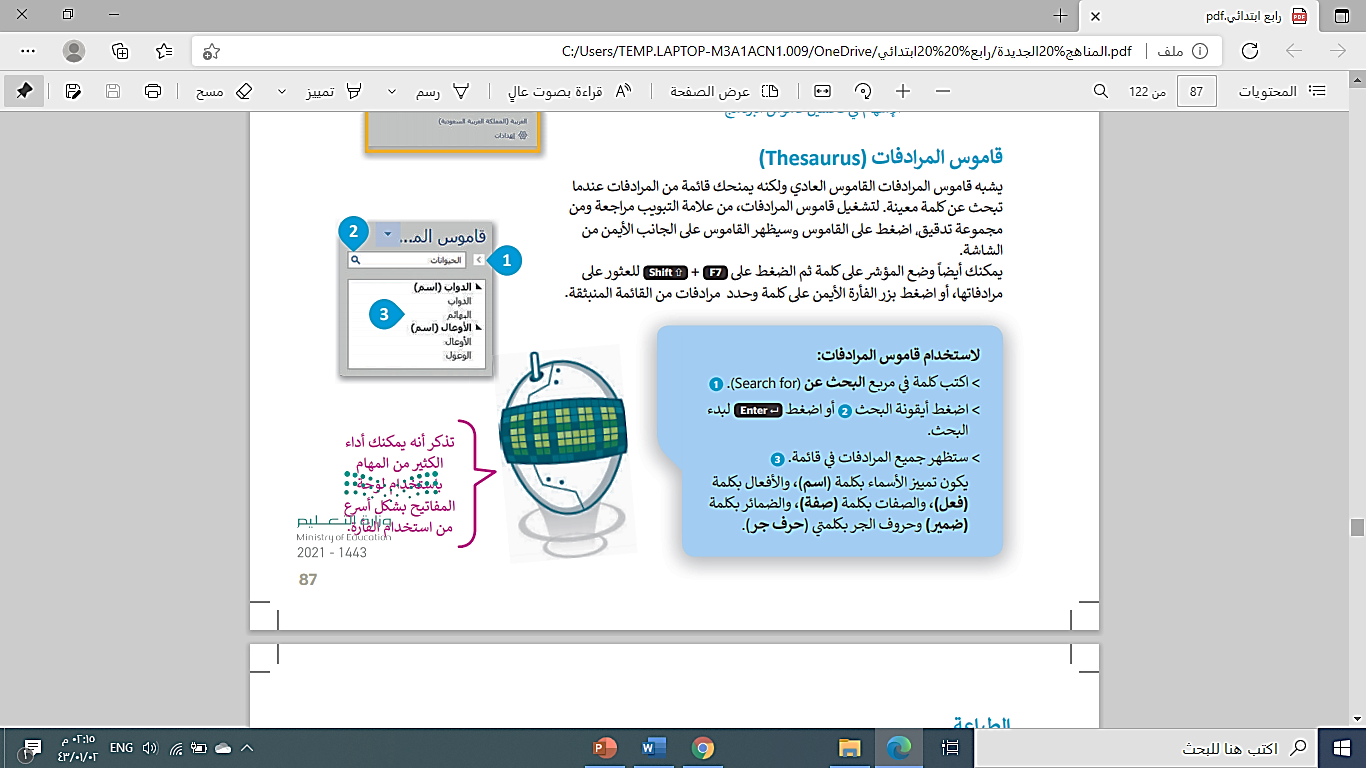 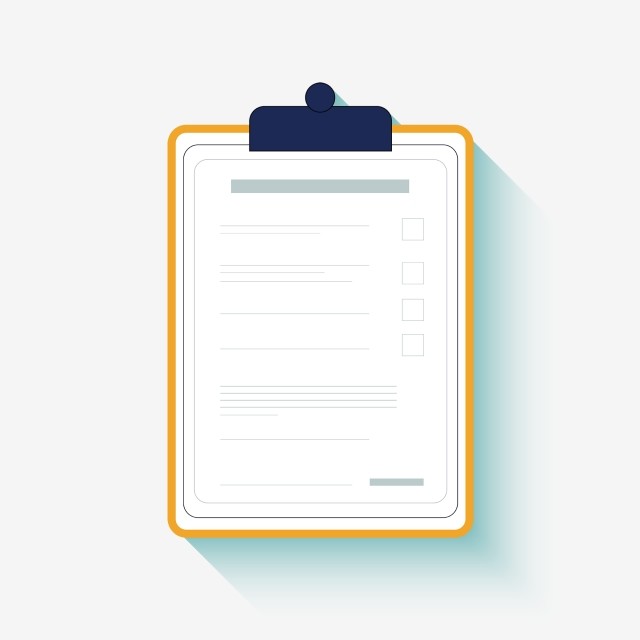 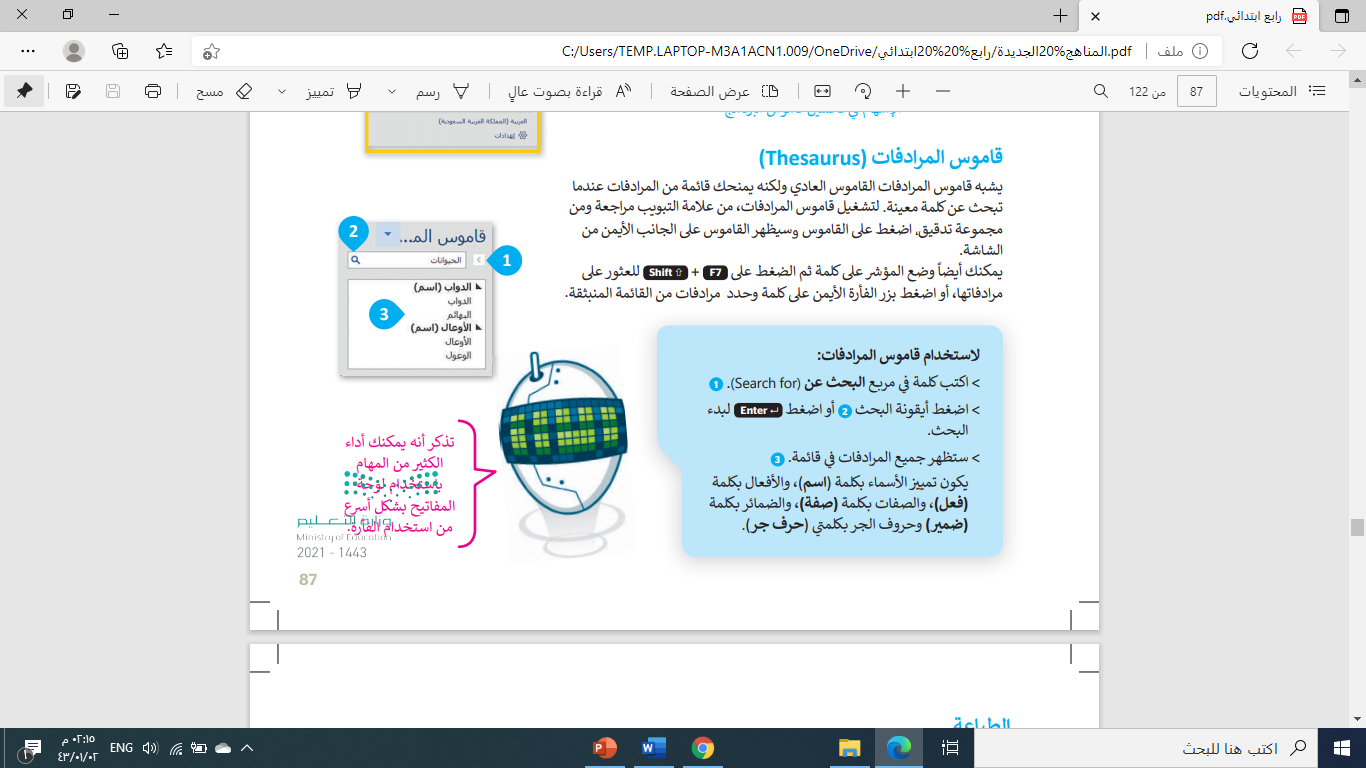 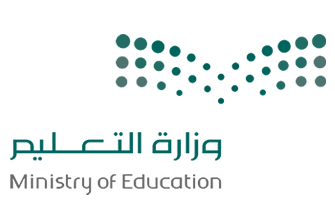 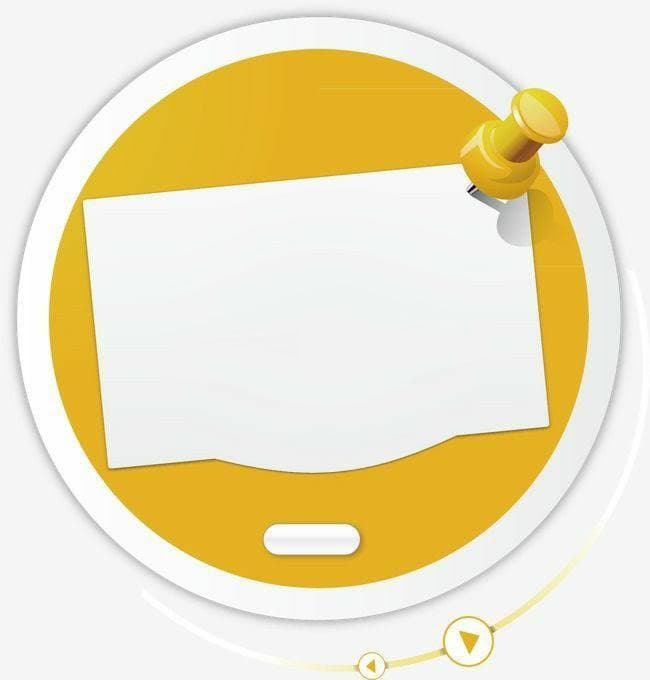 الطباعة
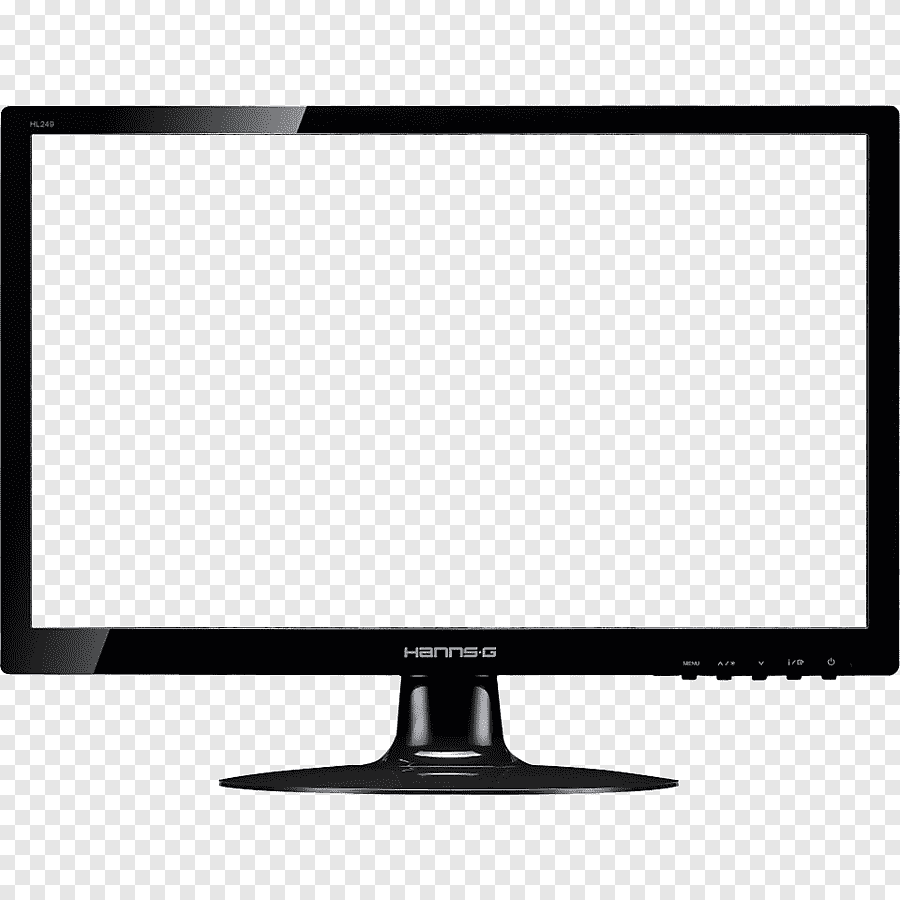 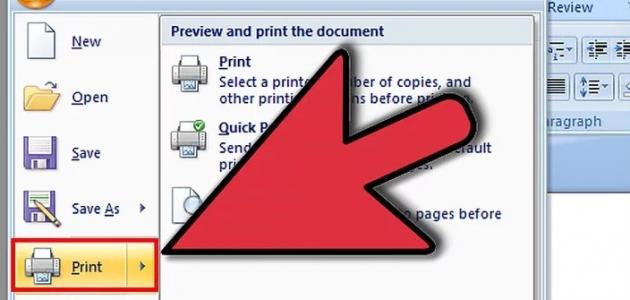 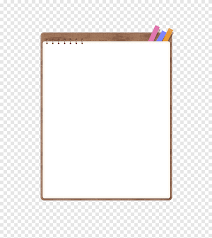 نستطيع قراءة المقالة على الشاشة ولكن قد نحتاج إلى نسخة ورقية مطبوعة أيضاً 
اضغط على ctrl + P
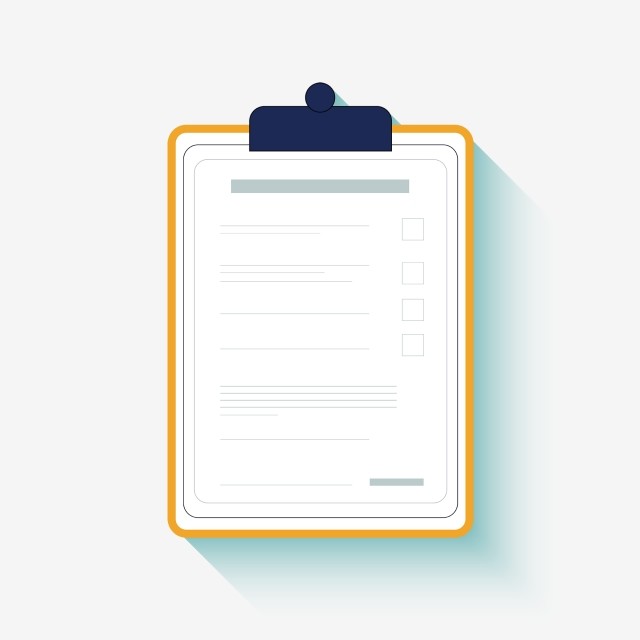 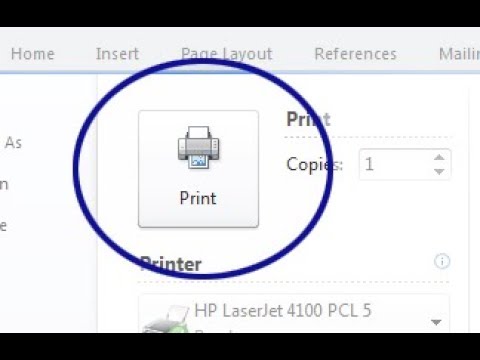 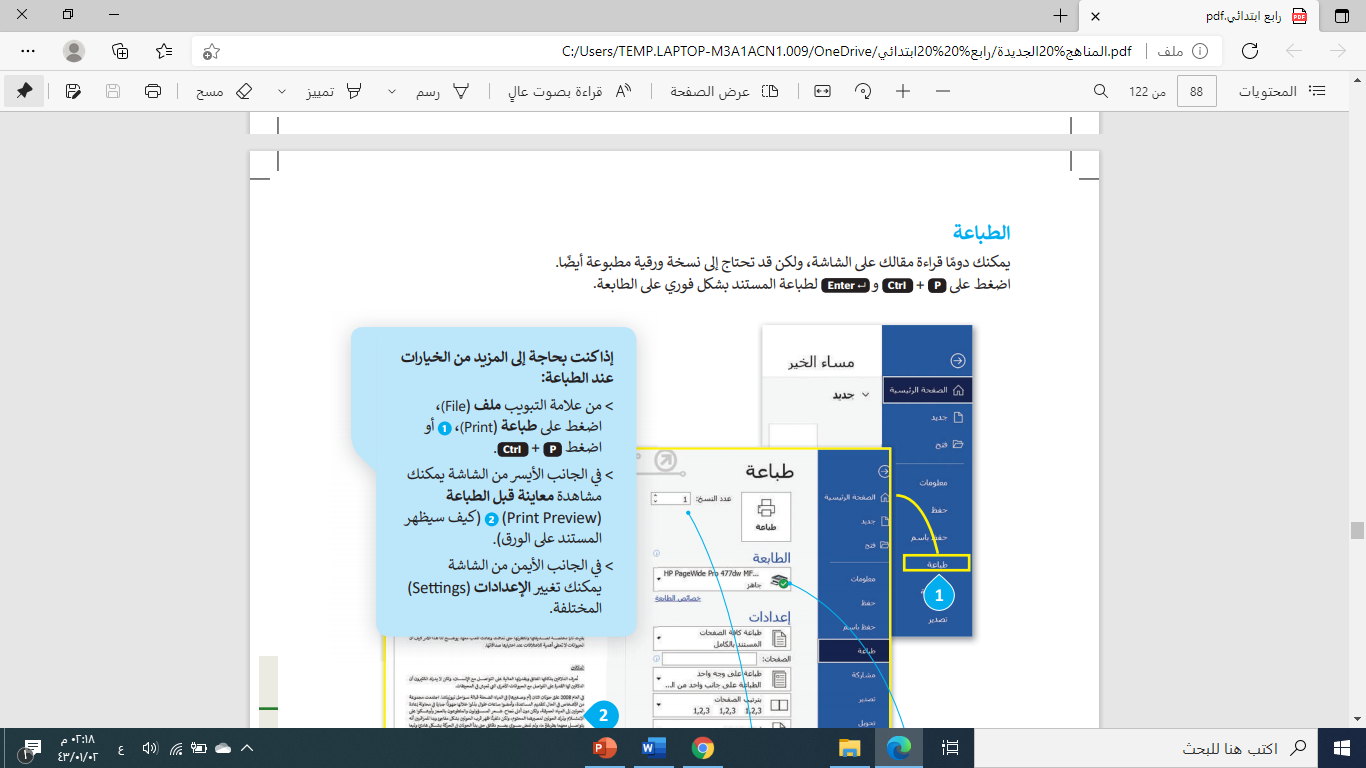 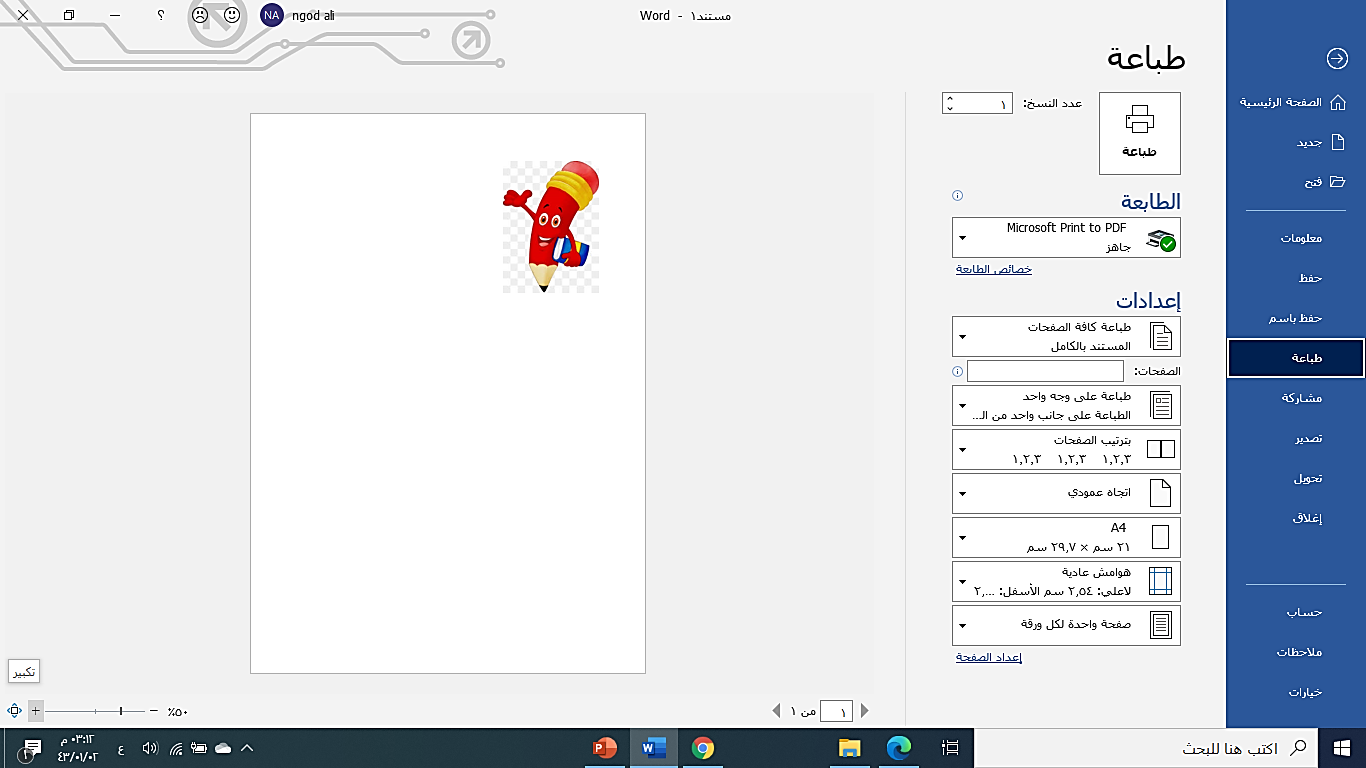 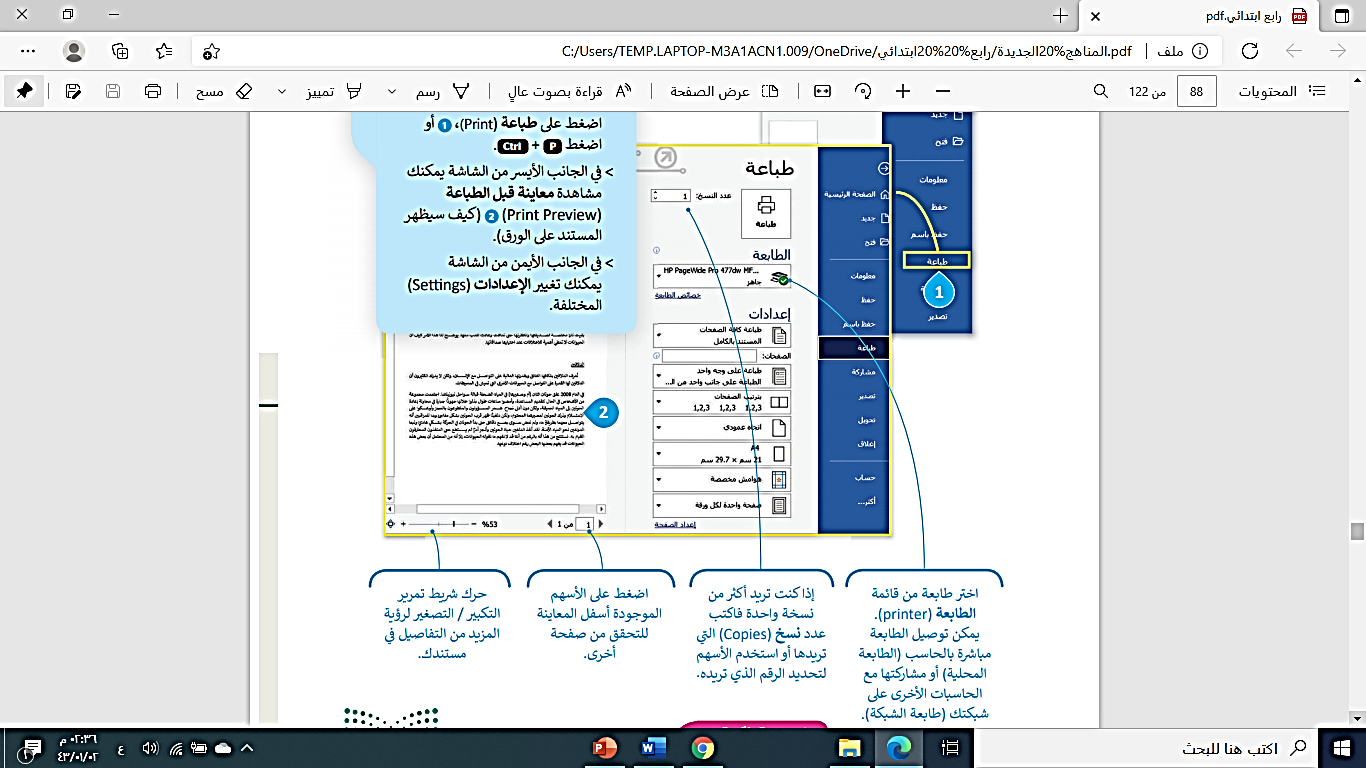 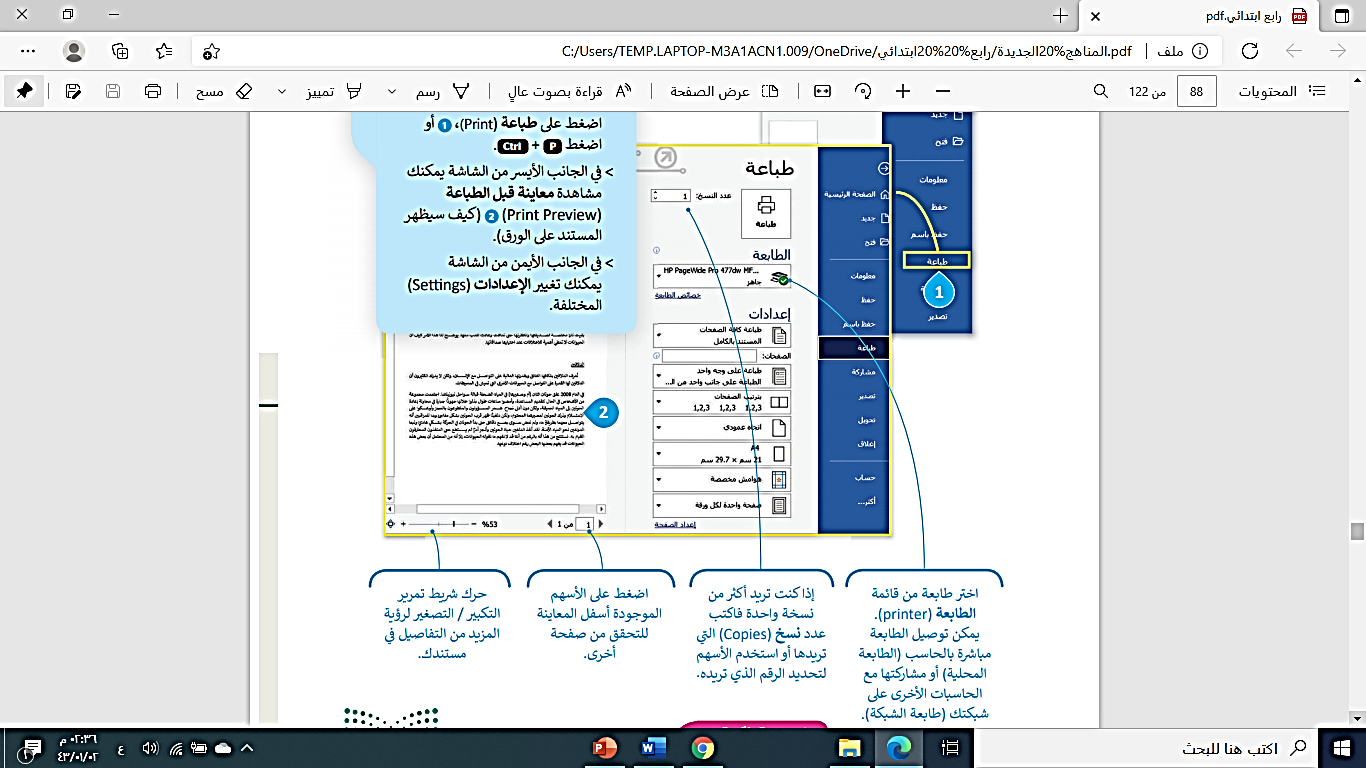 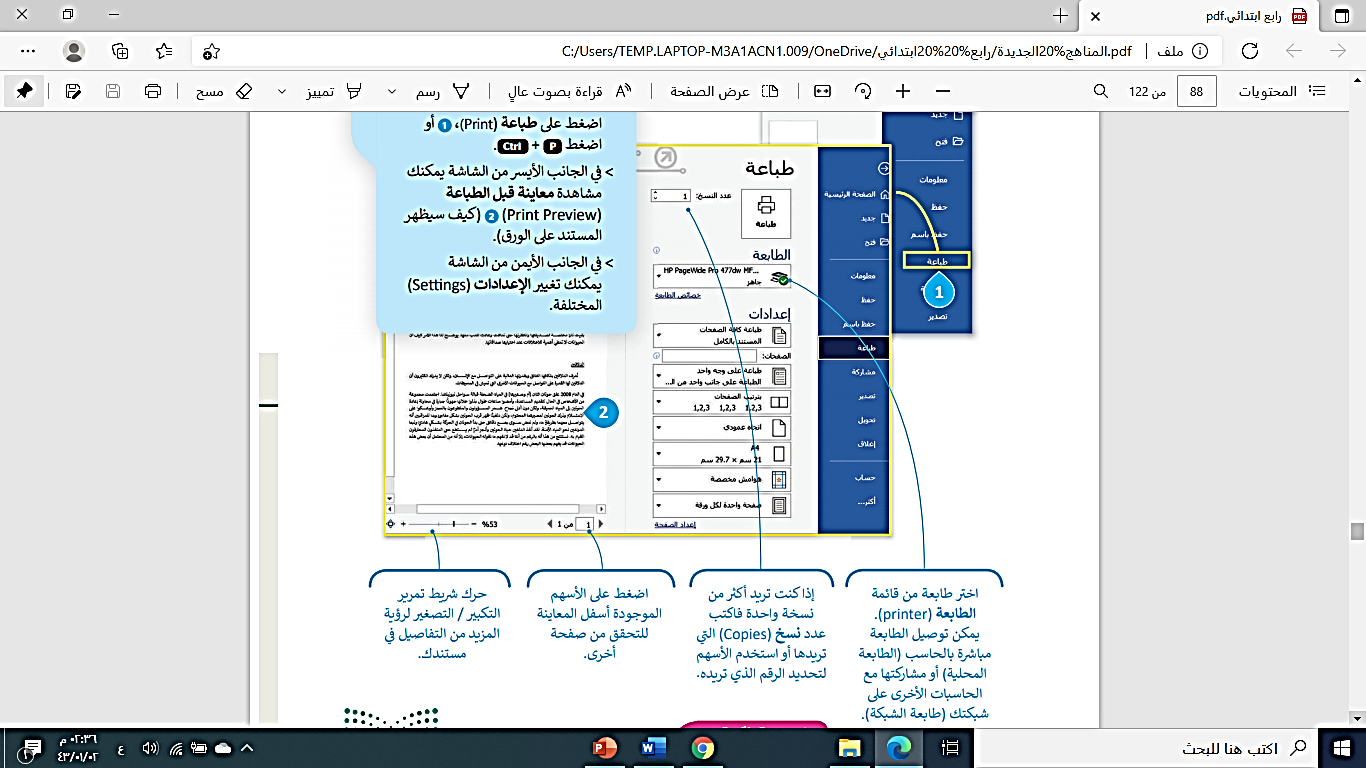 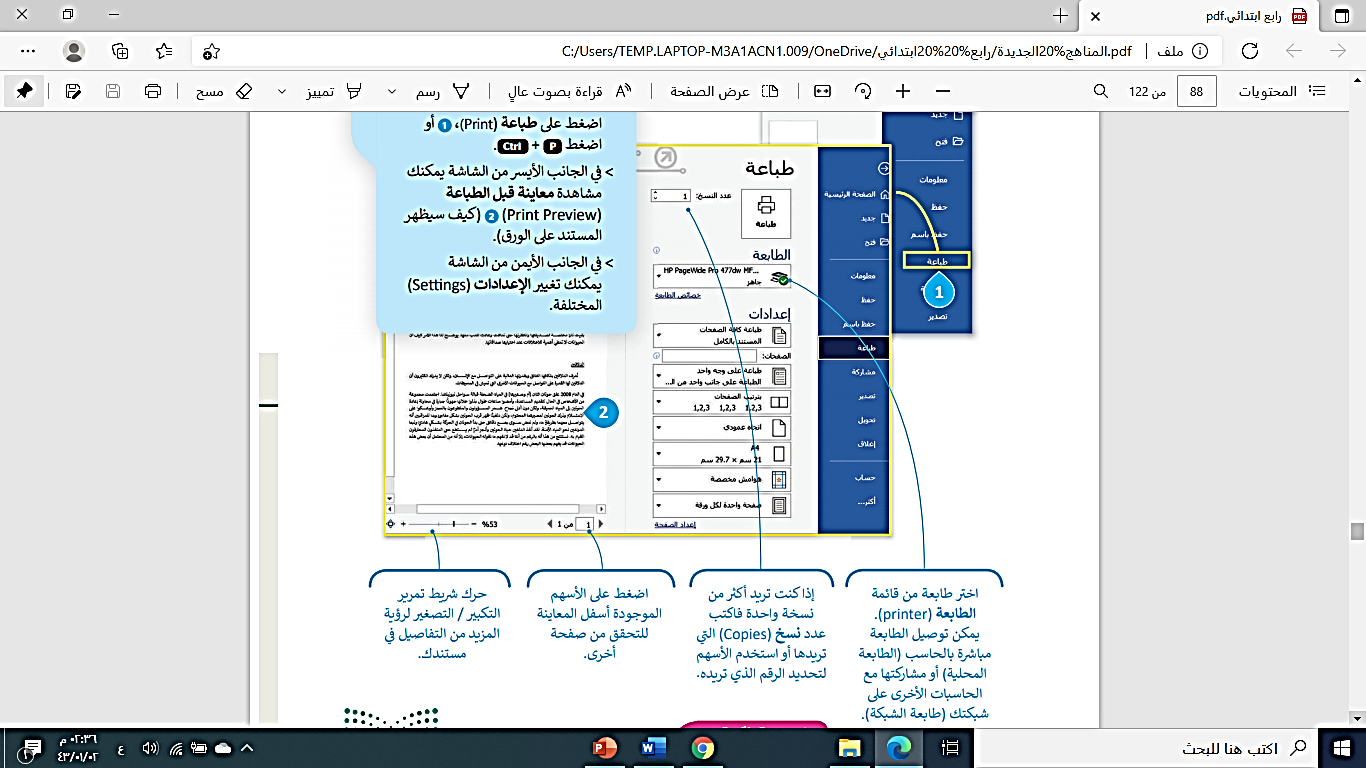 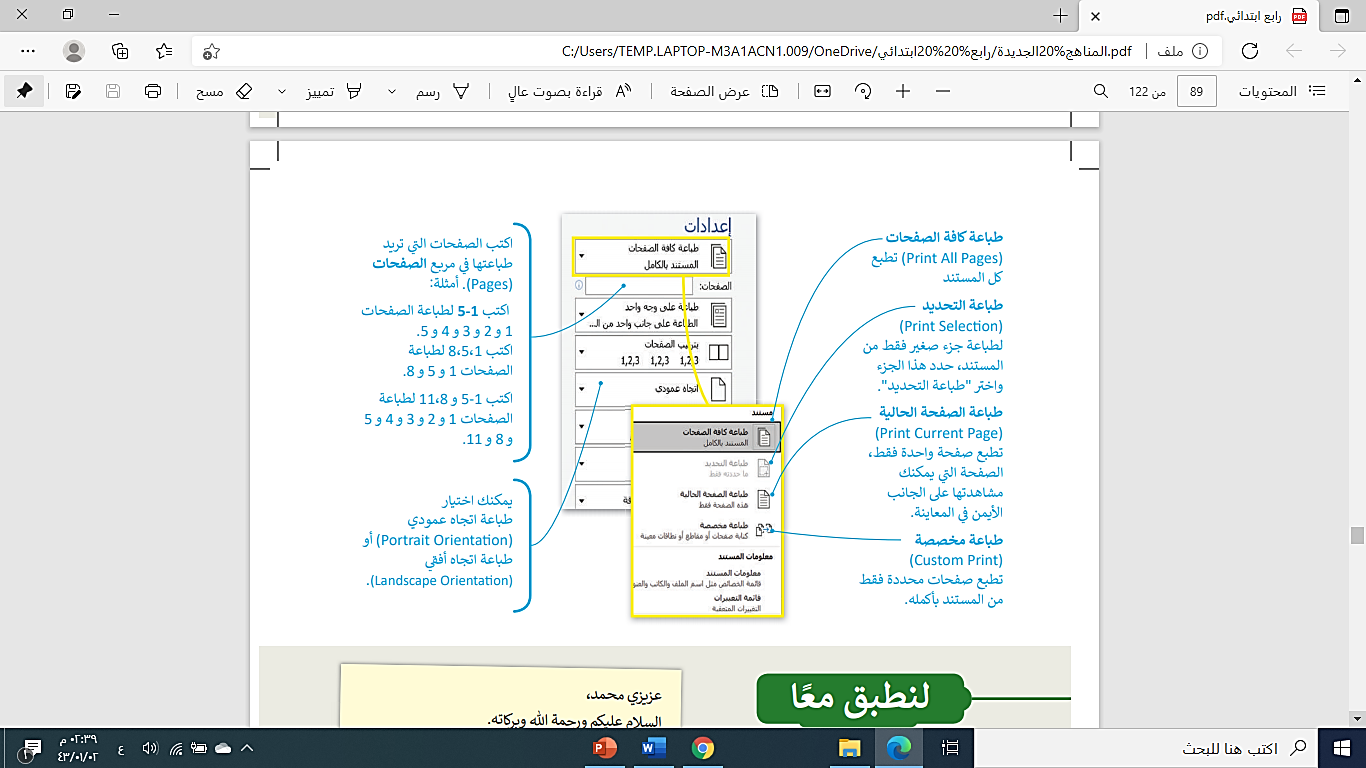 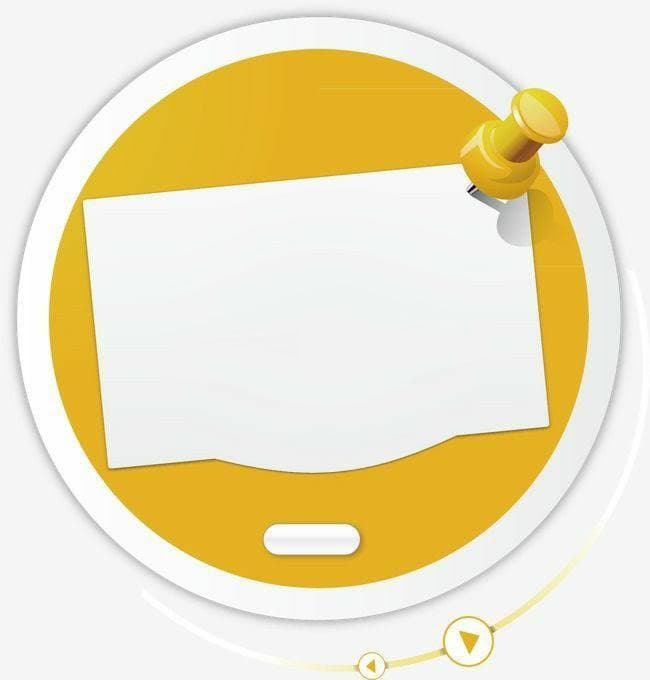 لنطبق معـــاً
التطبيق
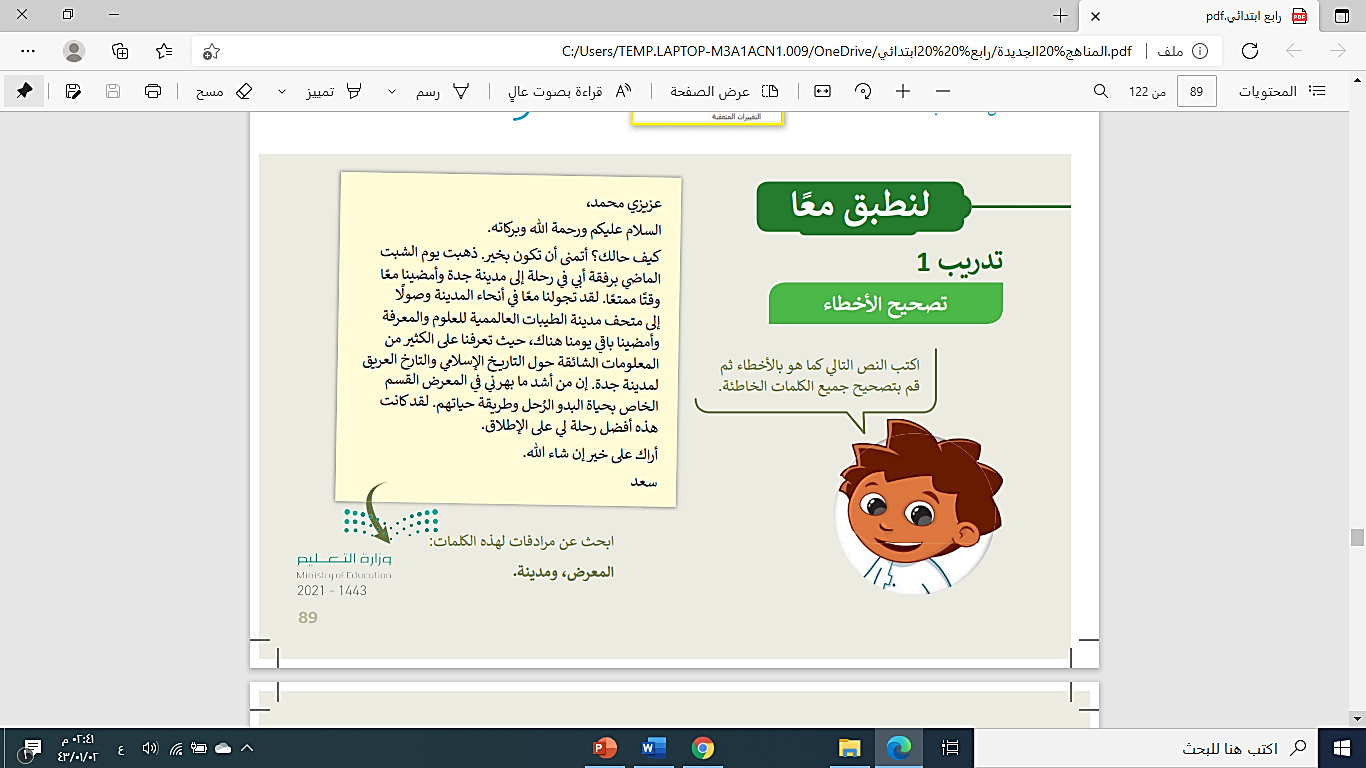 افتح الكتـاب
 صـ 89
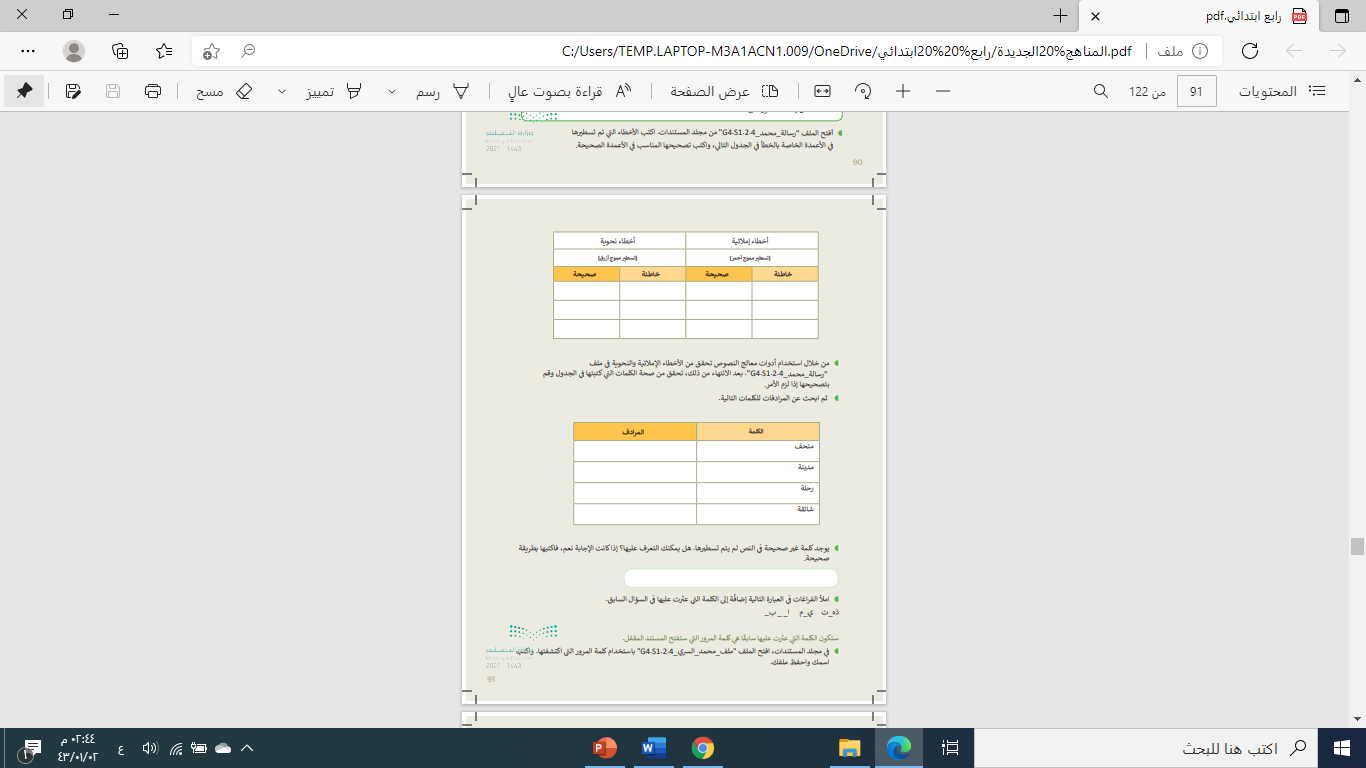 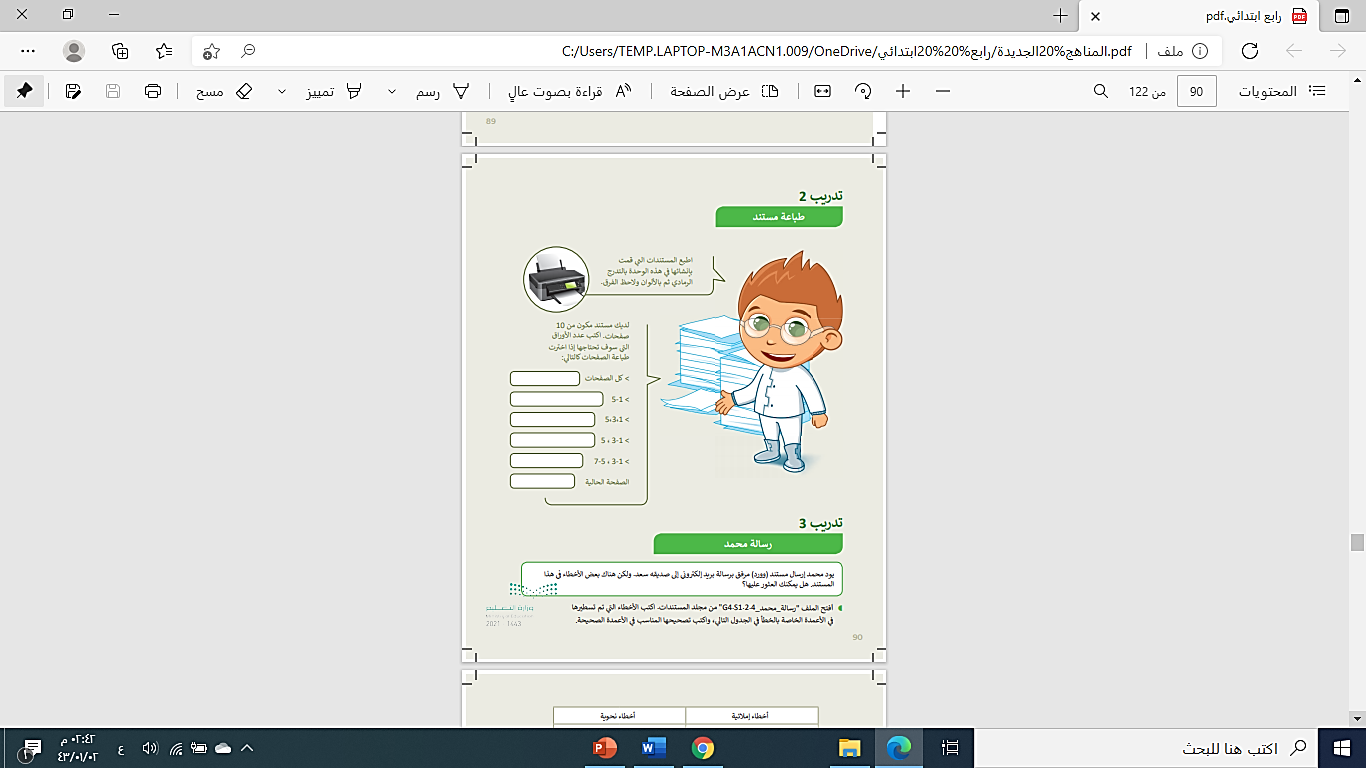 افتح الكتـاب
 صـ 90 -91
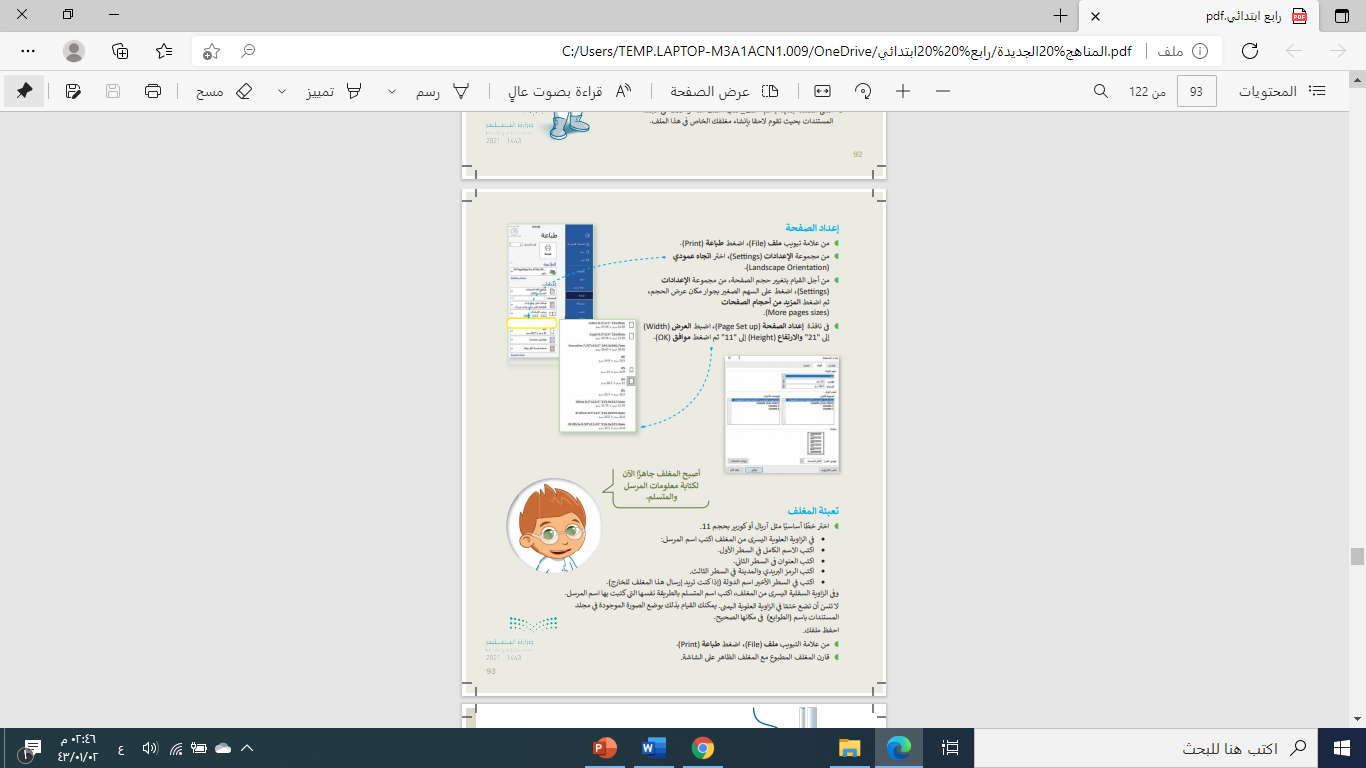 المهام الادائية
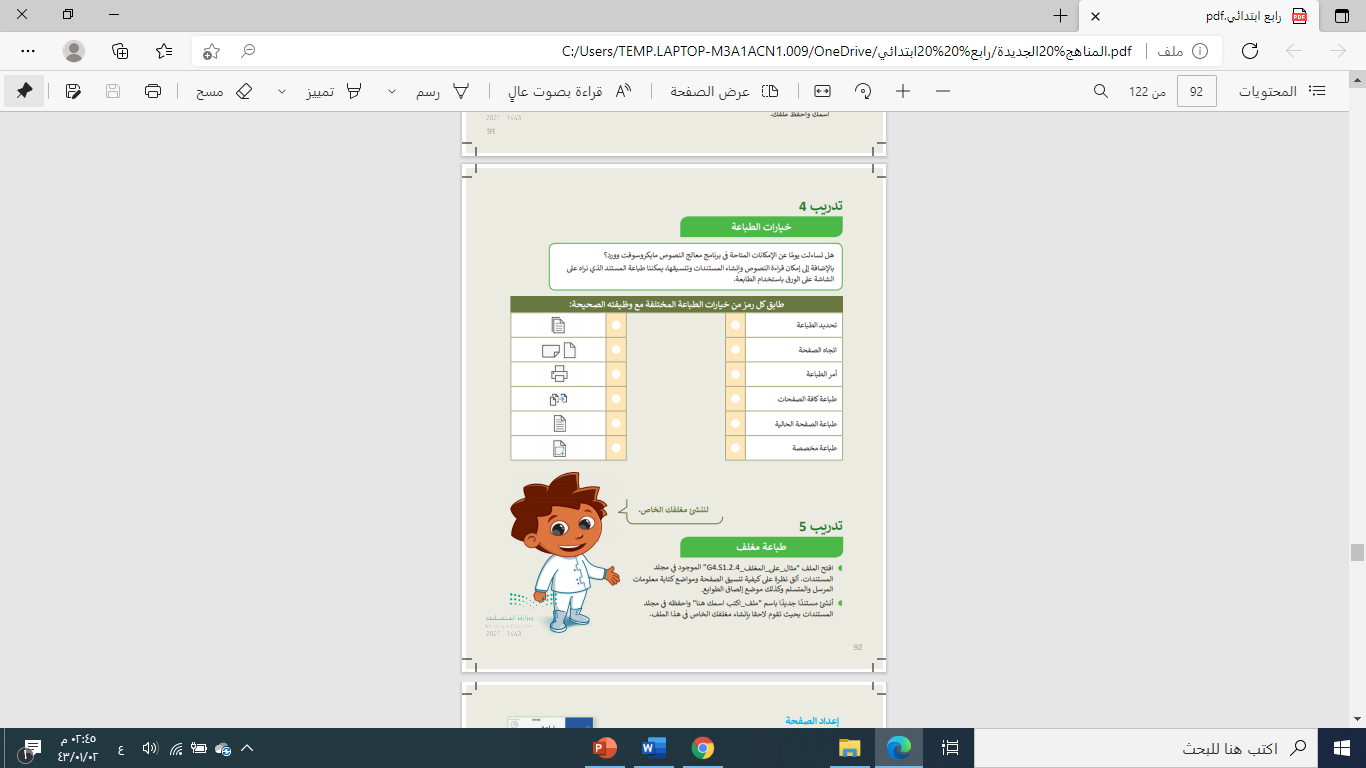 افتح الكتـاب
 صـ 92 -93
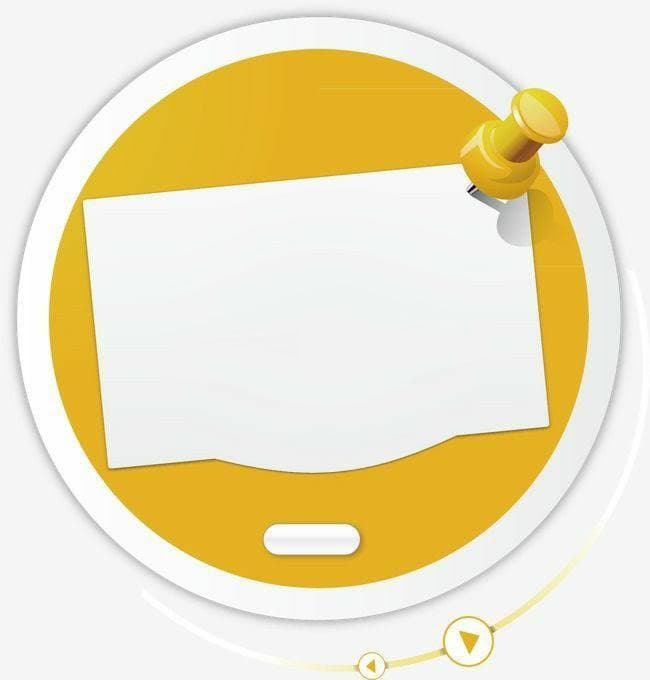 برامج أخرى
ليبر أوفيس رايتر
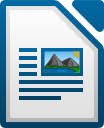 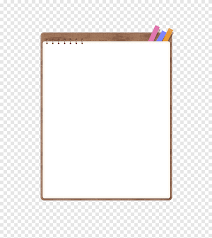 ملاحظة أن جميع البرامج لديها أدوات مماثلة . هذا يعني إذا تعلمت استخدام برنامج ما فلن يكون من الصعب عليك استخدام إي برنامج أخر . فأن شريط الأدوات والازرار التي يحتويها البرنامجين يتشابهان بشكل كبير
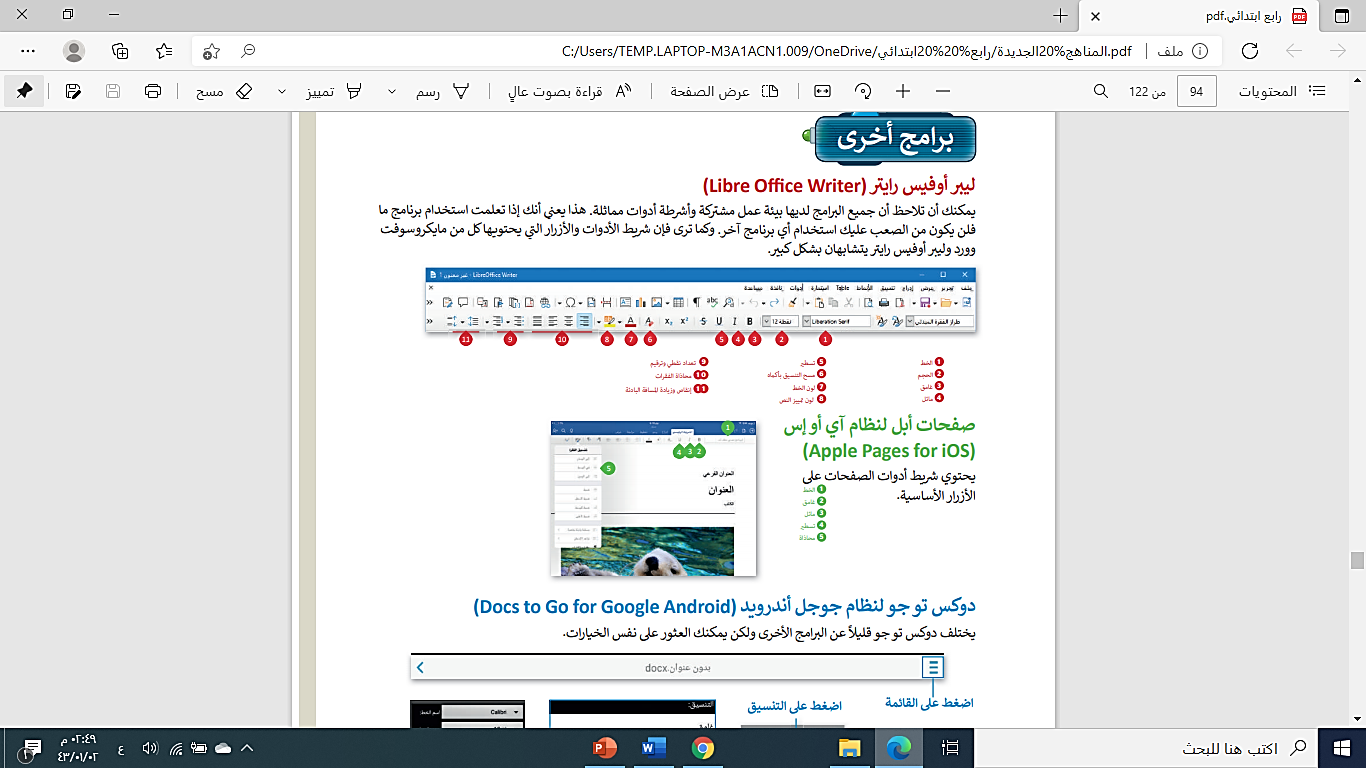 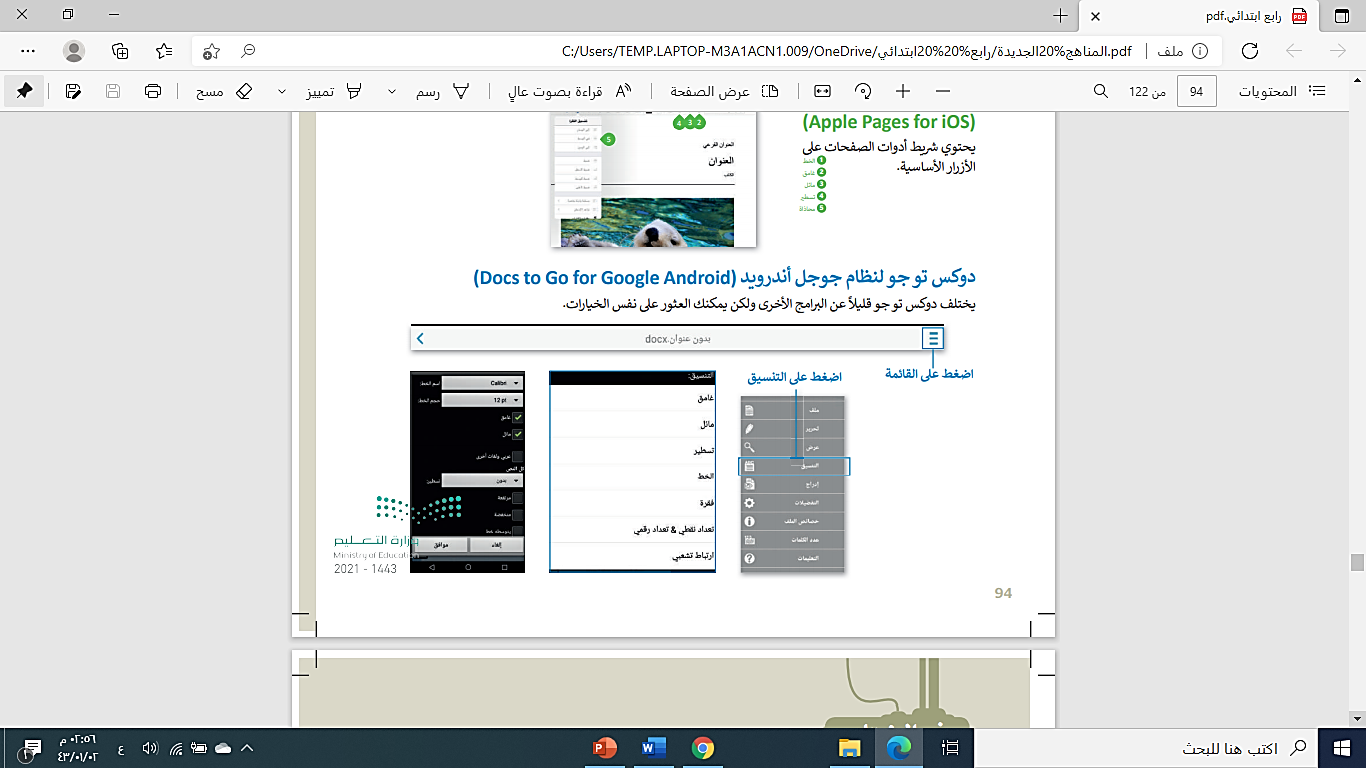